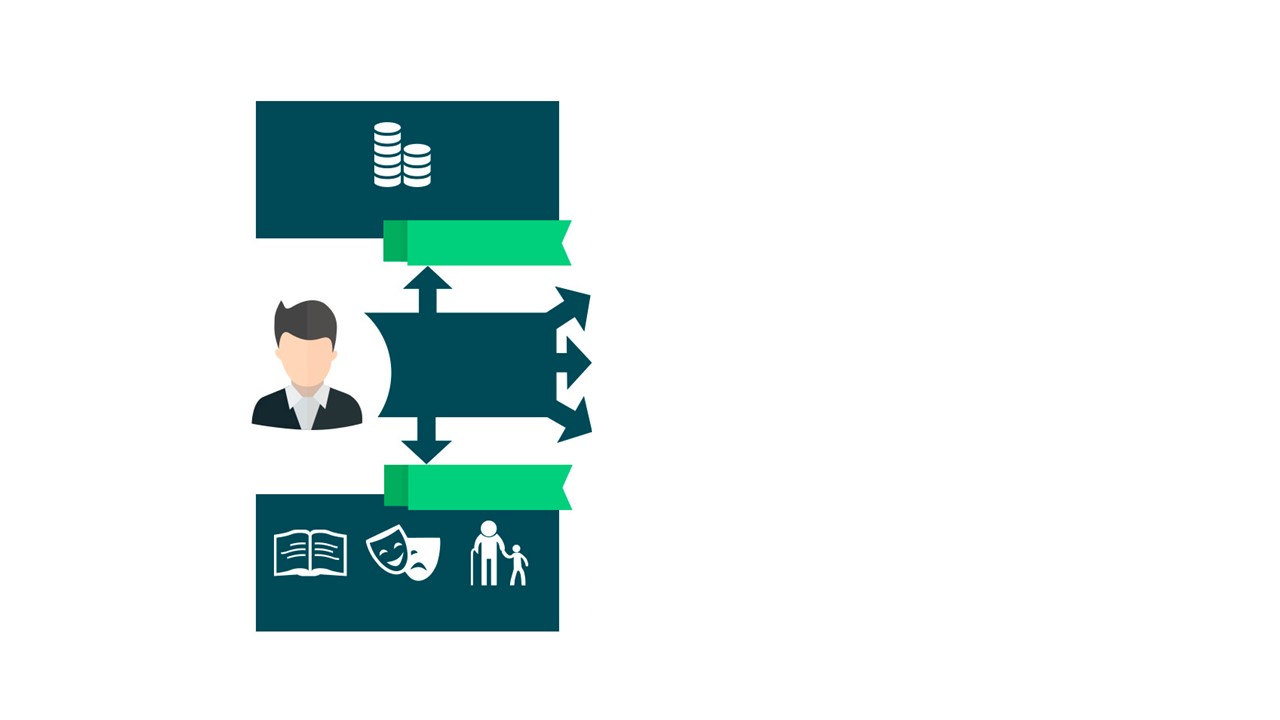 ОНЛАЙН -ГОЛОСОВАНИЯ
НАЛОГ НА ДОХОДЫ ФИЗИЧЕСКИХ ЛИЦ
КАК 
НАЛОГОПЛАТЕЛЬЩИК
ПУБЛИЧНЫЕ СЛУШАНИЯ
УЧАСТИЕ 
ГРАЖДАНИНА
В БЮДЖЕТНОМ 
ПРОЦЕССЕ
Возможности влияния гражданина на состав расходов проекта бюджета города
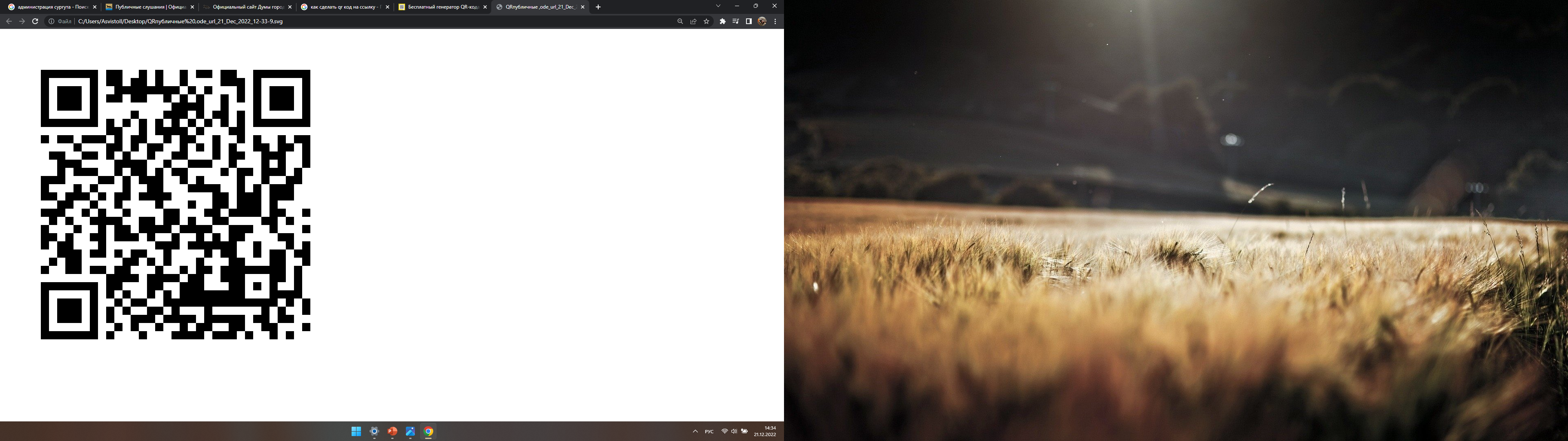 КАК  ПОЛУЧАТЕЛЬ
СОЦИАЛЬНЫХ ГАРАНТИЙ,
 МУНИЦИПАЛЬНЫХ УСЛУГ
ИНИЦИАТИВНЫЕ ПРОЕКТЫ
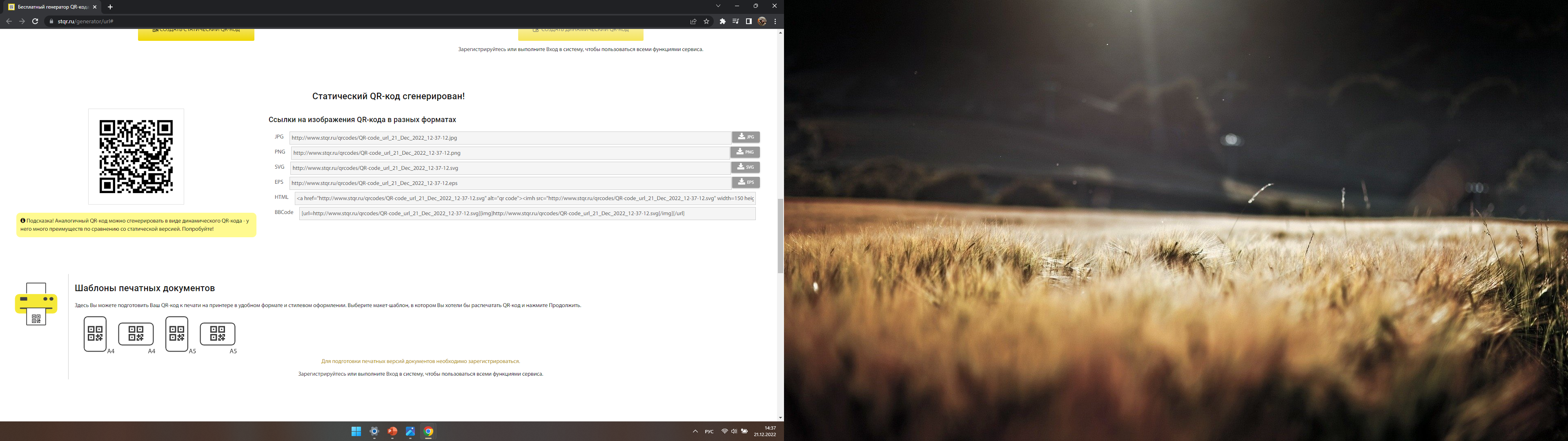 ОБРАЗОВАНИЕ
КУЛЬТУРА
СОЦИАЛЬНЫЕ 
ЛЬГОТЫ
СПОРТ